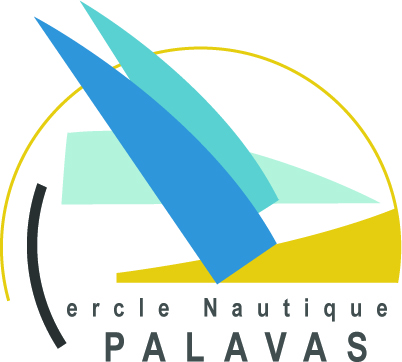 Programme 2022
Régates organisées en 2022

 10 régates du Challenge Nautique de Palavas dont 2 communes avec le Trophée de la Baie
 3 régates du Trophée de la Baie d’Aigues Mortes en association avec le YCGM et la SNGRPC
 La 5ème édition du Grand Prix de Palavas
 La Surprise Party
 L’Occitania Cup à Sète (organisée avec le CDV34)
 La Duo du Phare de Palavas (épreuve du Championnat Occitanie Habitable Duo)

Réintroduction de parcours côtiers lors de nos régates en plus des parcours construits
Calendrier construit avec les autres clubs de la Baie pour éviter au maximum le recouvrement 
des régates

Entraînements et soirées thématiques

 8 entraînements prévus sur le premier semestre 2022 en association avec le YCGM 
   et la SNGRPC

 Soirées thématiques en attente dès que les conditions sanitaires le permettront